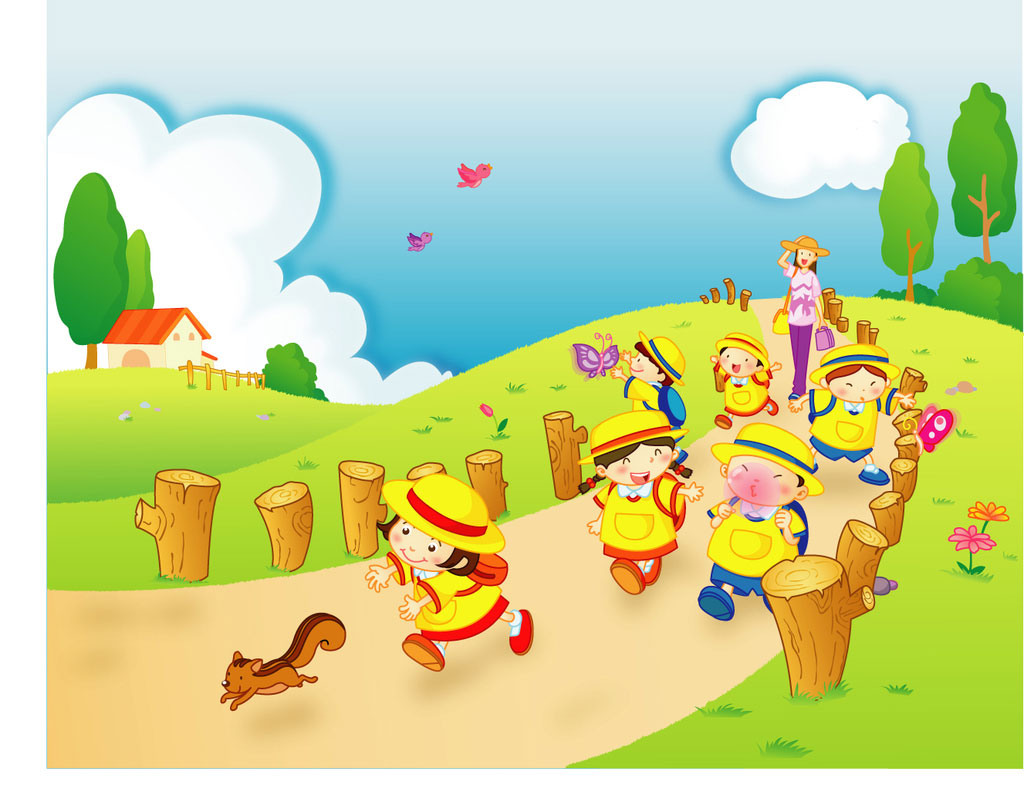 MÔN: TIN HỌC
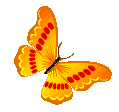 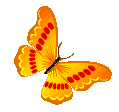 LỚP 5
Kiểm tra bài cũ
Câu 1: Thủ tục trong Logo gồm có mấy phần? Em hãy nêu tên các phần đó?
Gồm có 3 phần:
           	Đầu thủ tục
		Thân thủ tục
		Kết thúc thủ tục
Kiểm tra bài cũ
Câu 2: Đâu là câu lệnh đúng để viết thủ tục vẽ hình tam giác?
1.	edit “tam giác
	2.	edit “tamgiac
	3.	edit “tam giac
edit “tamgiac
Kiểm tra bài cũ
Câu 3: Em hãy sử dụng câu lệnh viết thủ tục để Rùa vẽ hình tam giác có chiều dài cạnh 100 bước. Sau đó gọi tamgiac?
edit “tamgiac
=> Thủ tục để vẽ hình tam giác :
to Tamgiac
Repeat 3[FD 100 RT 120]
end
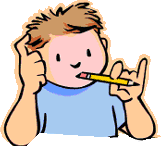 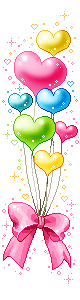 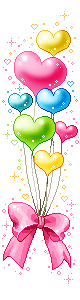 BÀI 4:THỦ TỤC TRONG LOGO (Tiếp theo)
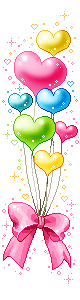 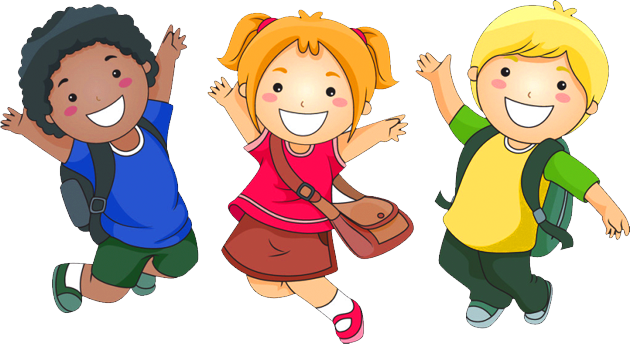 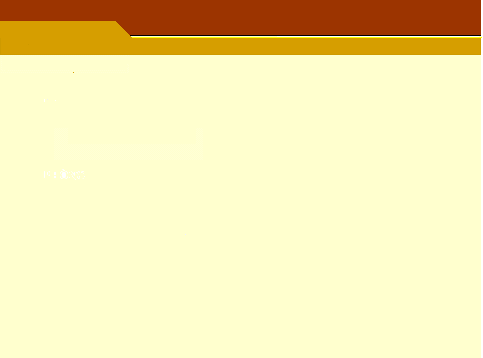 Bài 4:
THỦ TỤC TRONG LOGO (TT)
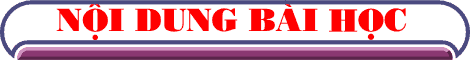 A. HOẠT ĐỘNG CƠ BẢN
Thực hiện một thủ tục:
a/ Khởi động Logo, thực hiện thủ tục Tamgiac (gõ Tamgiac vào ngăn gõ lệnh rồi nhấn phím Enter), quan sát kết quả.
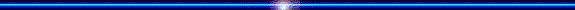 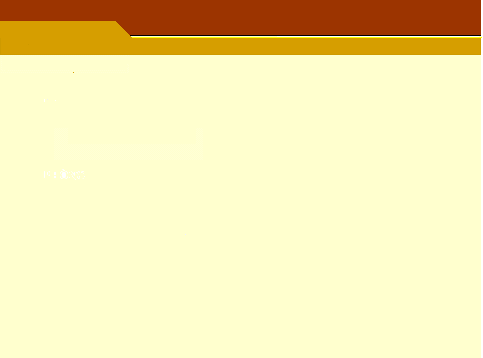 Bài 4:
THỦ TỤC TRONG LOGO (TT)
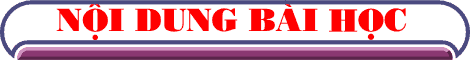 A. HOẠT ĐỘNG CƠ BẢN
Thực hiện một thủ tục:
b/ Em hãy sử dụng lệnh Edit “tamgiac để viết thủ tục vẽ hình tam giác.
    To tamgiac
	repeat 3[fd 150 rt 120]
    End
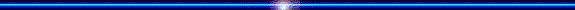 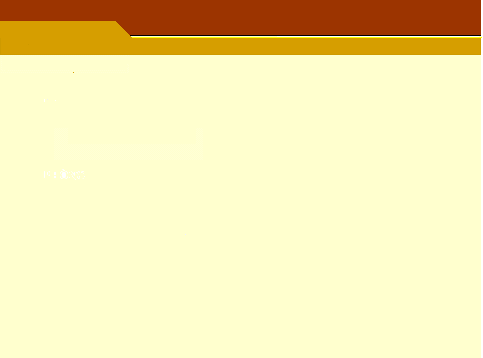 Bài 4:
THỦ TỤC TRONG LOGO (TT)
Thực hiện một thủ tục:
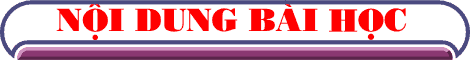 2. Lưu lại các thủ tục trong Logo:
A. HOẠT ĐỘNG CƠ BẢN
B1: Nháy chuột trong ngăn gõ lệnh
B2: Chọn một tên thích hợp, gợi nhớ tới công việc hiện tại. Ví dụ Cacthutuc.lgo
B3: Gõ lệnh SAVE “Cacthutuc.lgo và nhấn phím Enter
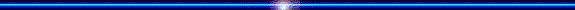 2. Lưu lại các thủ tục trong Logo
B1: Nháy chuột trong ngăn gõ lệnh
B2: Chọn một tên thích hợp, gợi nhớ tới công việc hiện tại. Ví dụ Cacthutuc.lgo
B3: Gõ lệnh SAVE “Cacthutuc.lgo và nhấn phím Enter
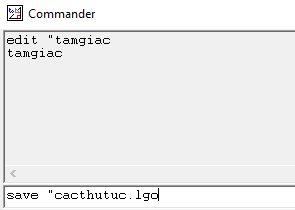 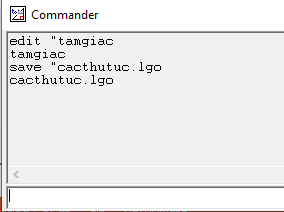 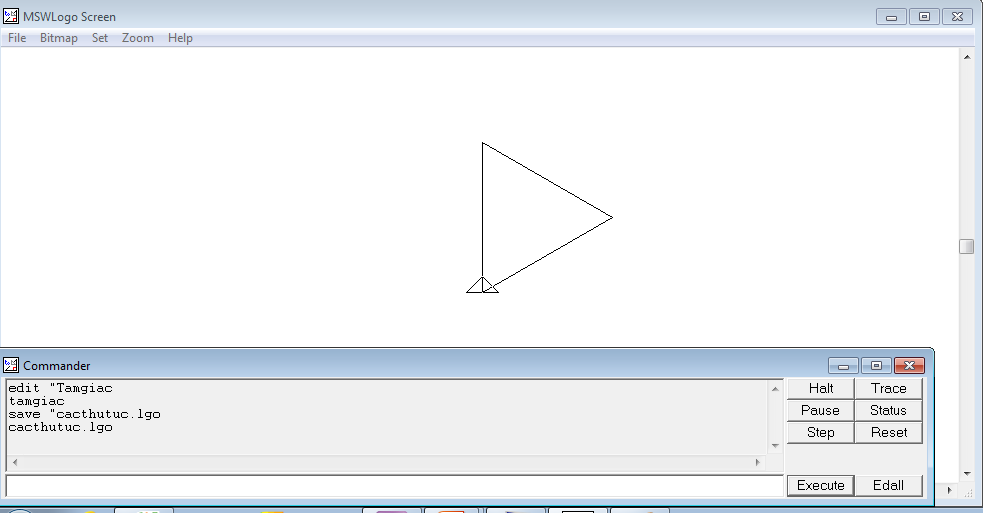 Thứ năm ngày 29 tháng 03 năm 2024
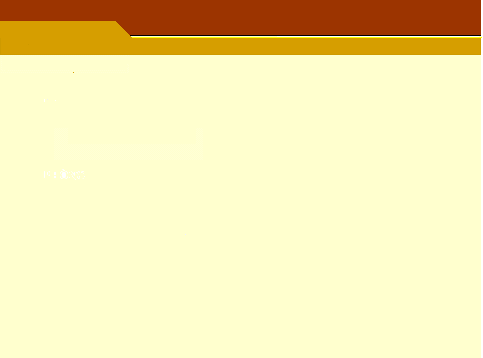 THỦ TỤC TRONG LOGO (TT)
Bài 4:
Thực hiện một thủ tục:
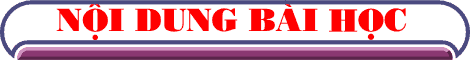 2. Lưu lại các thủ tục trong Logo:
A. HOẠT ĐỘNG CƠ BẢN
Save “cacthutuc.lgo
3. Nạp tệp chứa các thủ tục để làm việc:
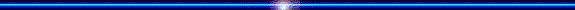 Để nạp tệp chứa các thủ tục em gõ lệnh:
Bước 1: Nháy chuột trong ngăn gõ lệnh
Bước 2: Load “cacthutuc.lgo
Bước 3: Gõ phím Enter
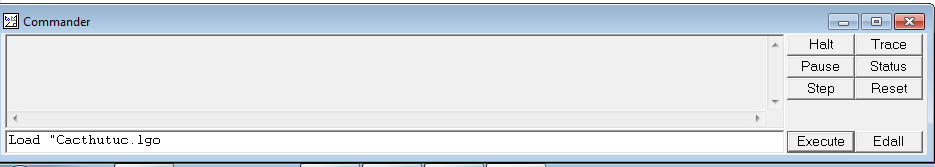 Load “cacthutuc.lgo
Thực hiện thủ tục vẽ Hinhvuong  theo các bước:
	- Mở cửa sổ soạn thảo.
	- Viết thủ tục.
		to Hinhvuong
			repeat 4[fd 200 rt 90]
		end
	- Lưu lại và đóng cửa sổ soạn thảo.
	- Gõ lệnh Hinhvuong trong ngăn lệnh để thực hiện thủ tục Hinhvuong.
Thứ năm ngày 29 tháng 03 năm 2024
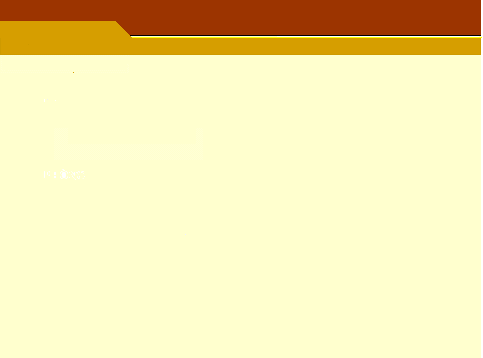 Bài 4:
THỦ TỤC TRONG LOGO (TT)
Thực hiện một thủ tục:
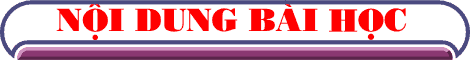 2. Lưu lại các thủ tục trong Logo:
A. HOẠT ĐỘNG CƠ BẢN
Save “cacthutuc.lgo
3. Nạp tệp chứa các thủ tục để làm việc
Load “cacthutuc.lgo
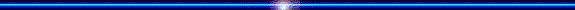 4. Lưu thêm thủ tục mới vào tệp cacthutuc.lgo đã có:
Em gõ lệnh: Save “cacthutuc.lgo
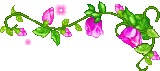 Củng cố
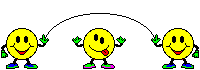 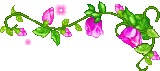 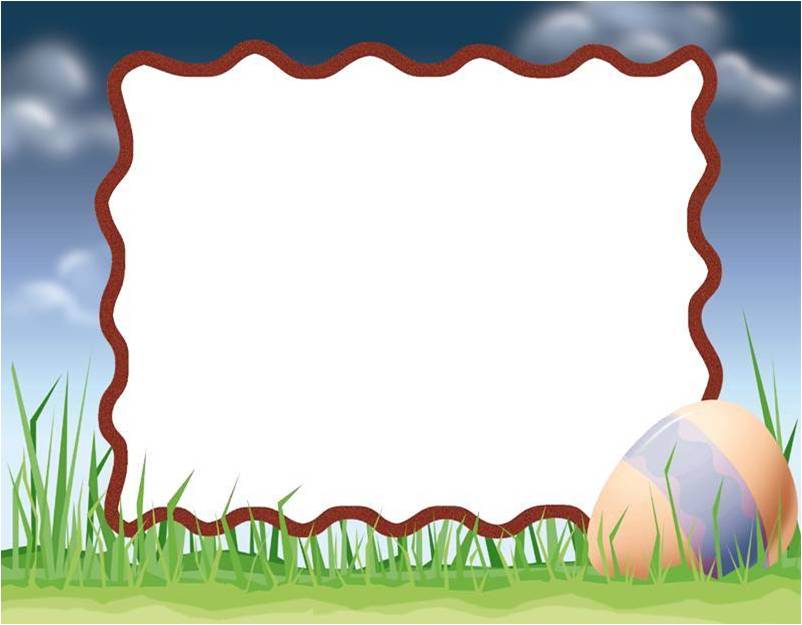 *Hãy chọn câu trả lời đúng nhất:
Câu 1: Để lưu thủ tục vào tệp Cacthutuc.lgo, em phải gõ lệnh gì?
a. Edit “Cacthutuc.lgo
b. Save “Cacthutuc.lgo
c. Load “Cacthutuc.lgo
Hết giờ
1
2
3
4
5
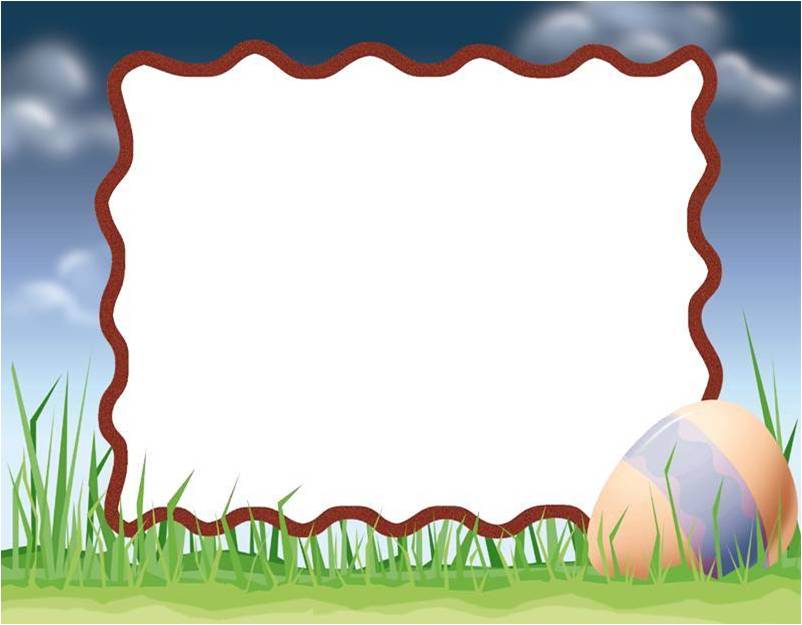 *Hãy chọn câu trả lời đúng nhất:
Câu 2: Để nạp tệp Cacthutuc.lgo, em phải gõ lệnh gì?
a. Edit “Cacthutuc.lgo
b. Save “Cacthutuc.lgo
c. Load “Cacthutuc.lgo
Hết giờ
1
2
3
4
5
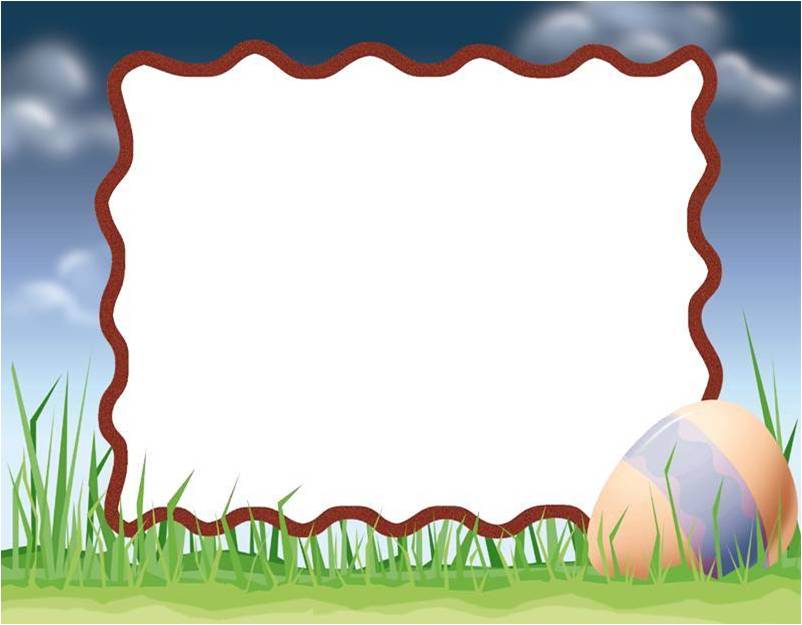 *Hãy chọn câu trả lời đúng nhất:
Câu 3: Tên tệp nào sau đây là đúng?
a. Baihoc1.lgo
b. Bài học 1
c. Bai hoc1.lgo
Hết giờ
1
2
3
4
5
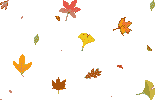 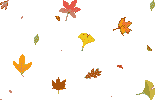 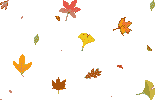 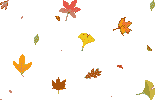 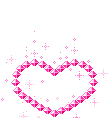 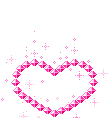 CÁC EM HỌC TỐT
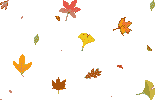 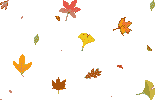 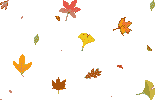 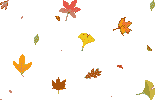 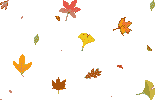 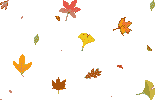